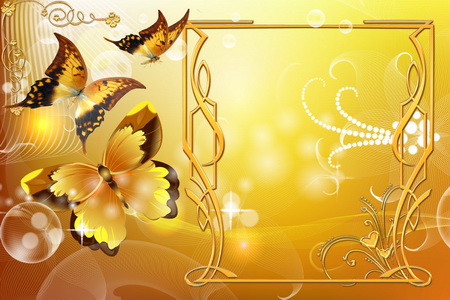 Портфолио воспитателя
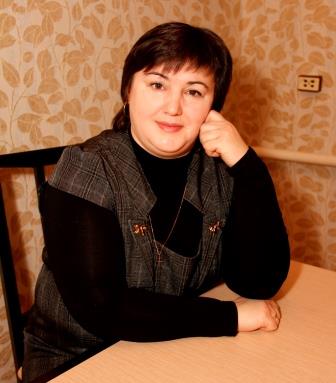 Муравьева Татьяна Владимировна
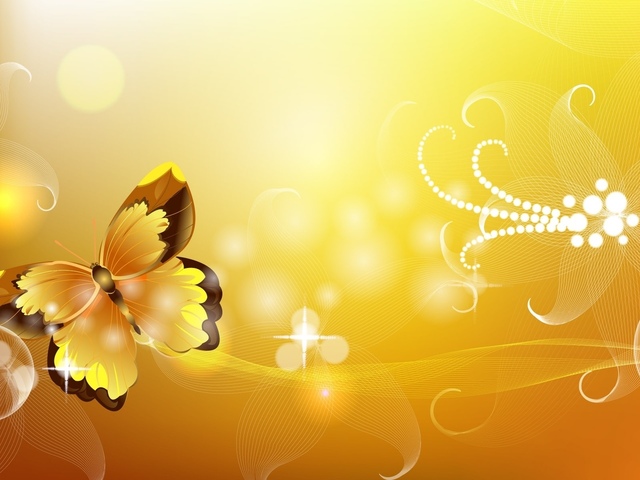 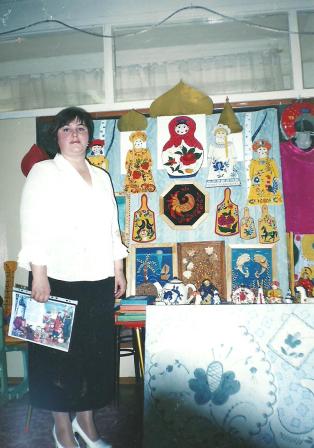 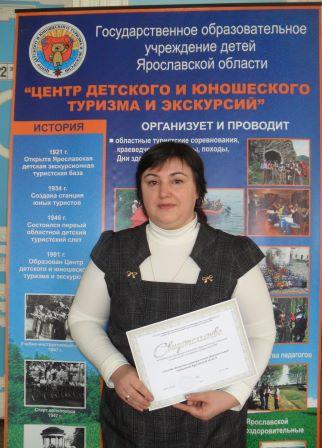 Педагогический портрет
Дата рождения: 30.04.1969 год
Место рождения : г. Рыбинск
Место работы:
 МБДОУ детский сад №1»Солнышко»
Должность: воспитатель
Образование: средне-специальное
Образовательное учреждение: 
Андроповское педагогическое училище
 1984-1988гг.
Категория: высшая
Педагогический стаж:29лет
Стаж  в учреждении: 7 лет
Д
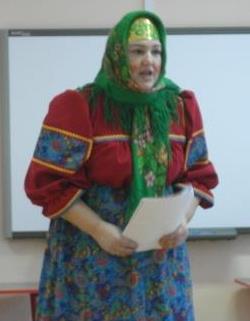 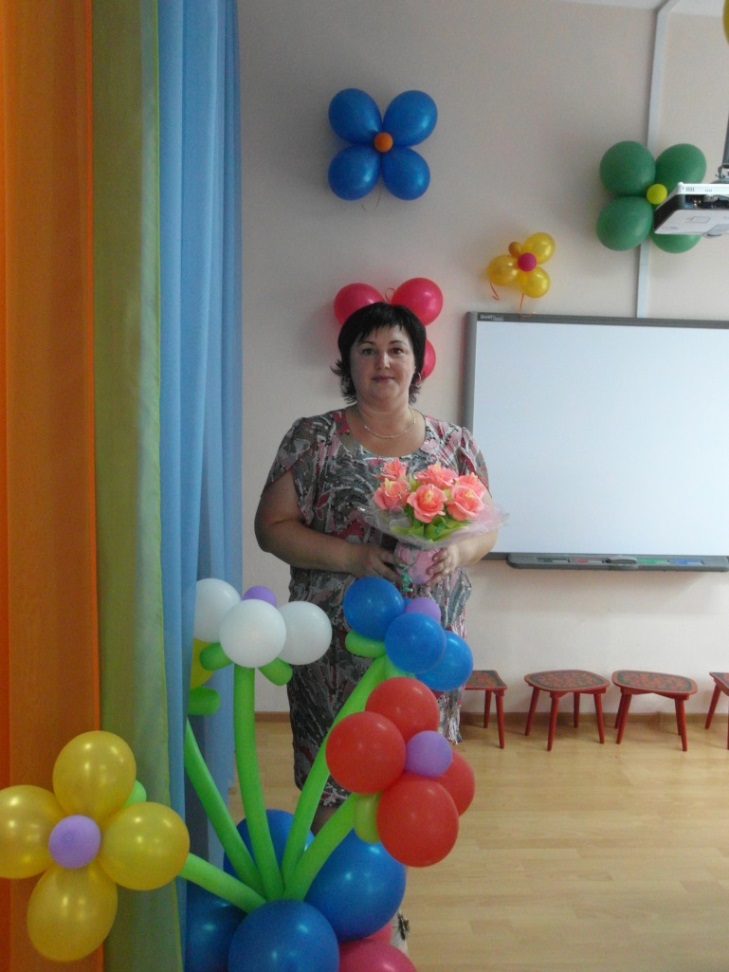 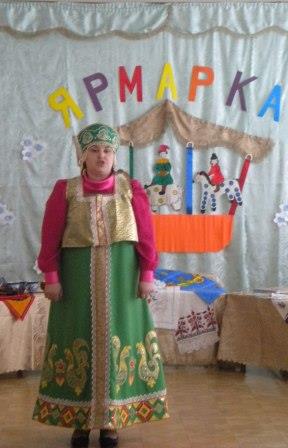 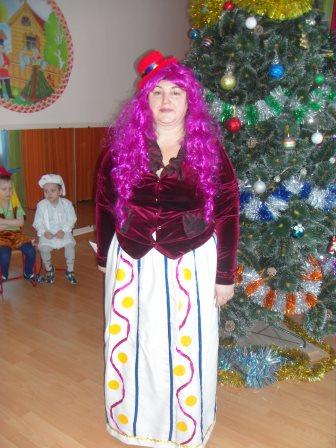 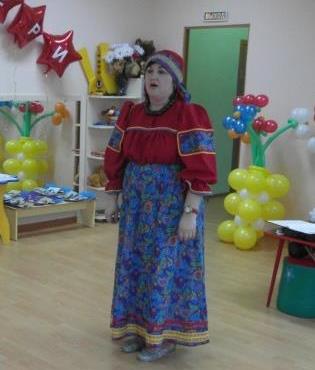 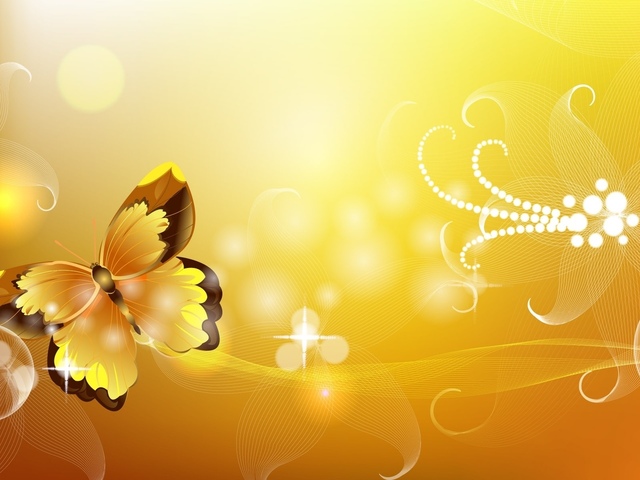 Мой девиз:

Достигни успеха в том, что ты любишь!
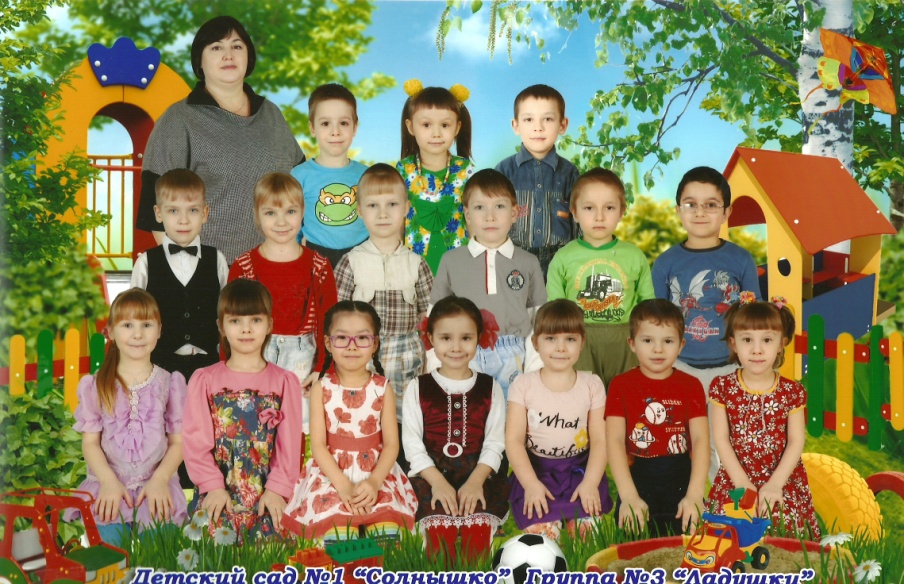 Моё педагогическое кредо:

Пытаюсь зажечь в них хотя бы свечу
Не худшая все  таки участь.
Мне кажется я их чему то учу
А это они меня учат!
А.Дольский
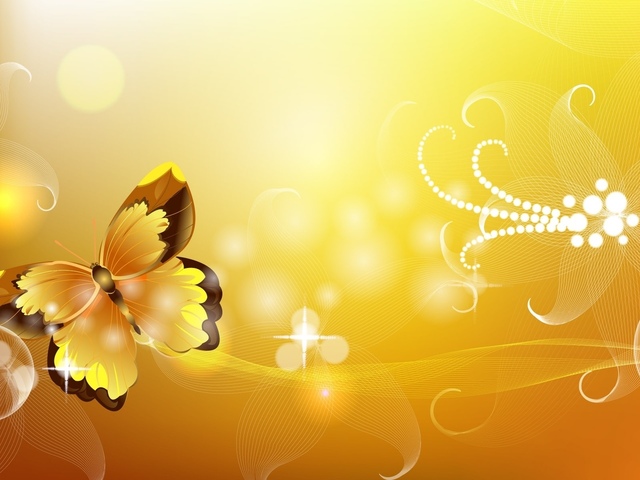 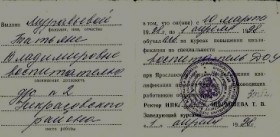 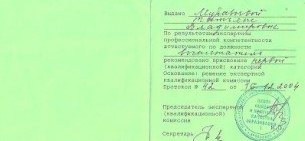 Методическая копилка
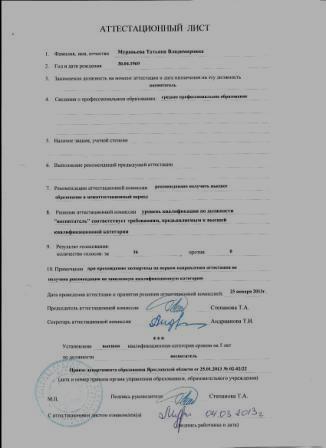 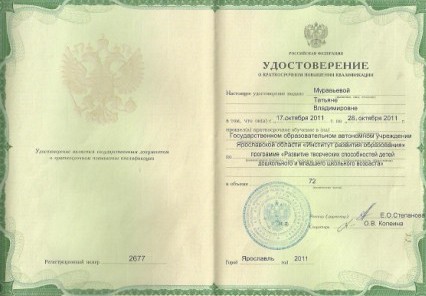 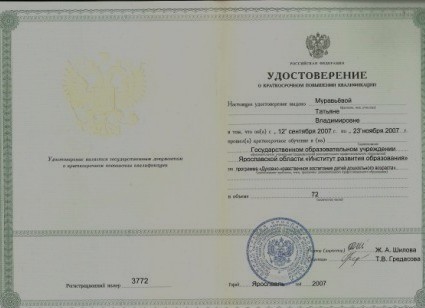 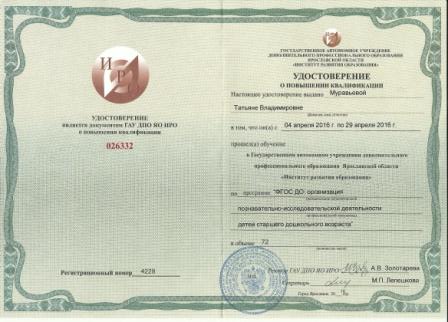 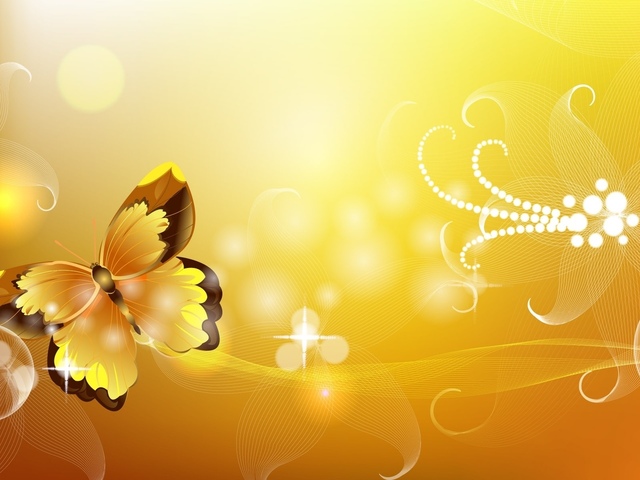 Работа в метод.объединениях, конкурсах педмастрества
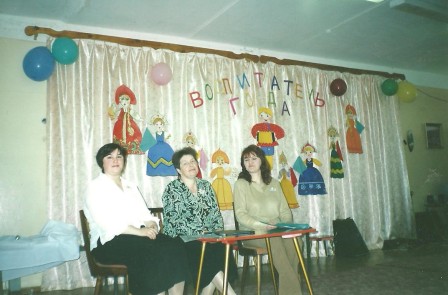 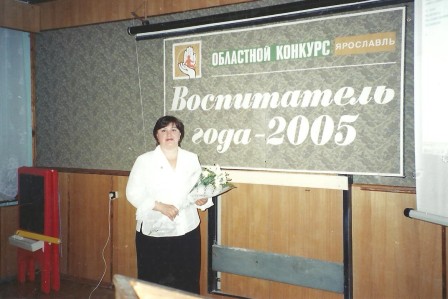 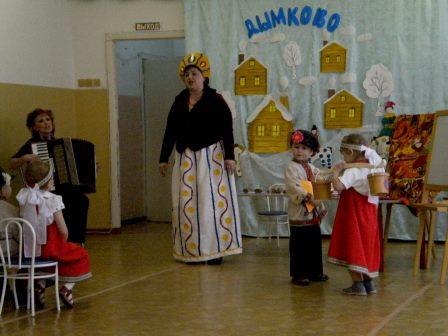 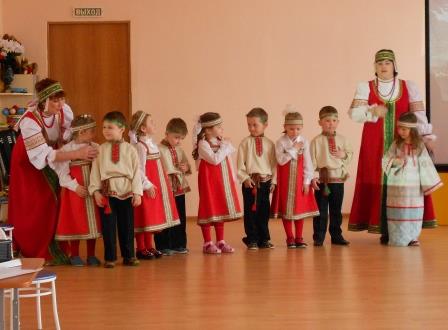 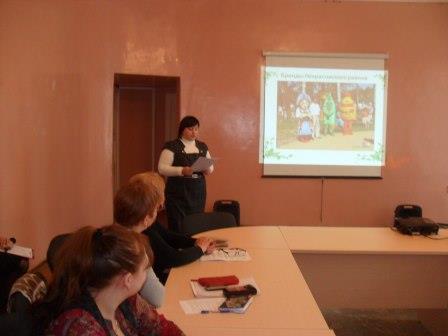 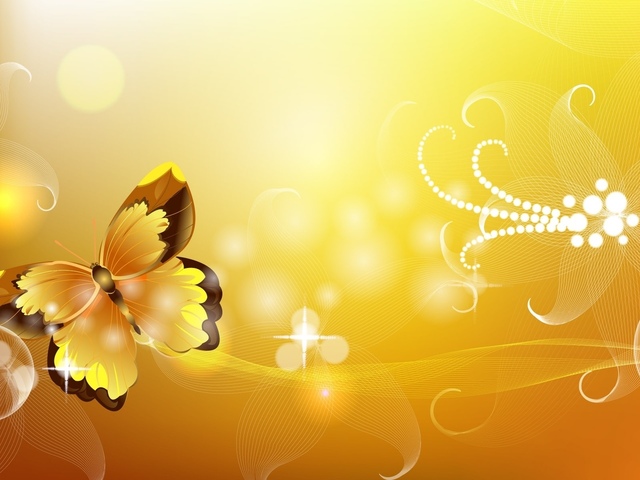 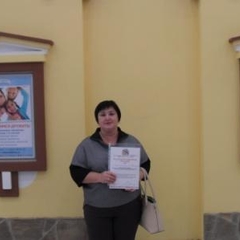 Участие в конкурсах, семинарах, субботниках
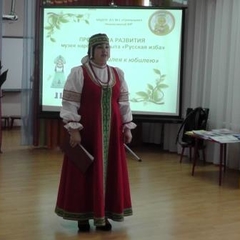 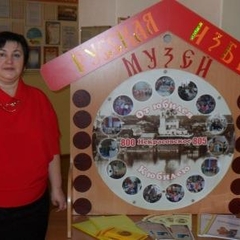 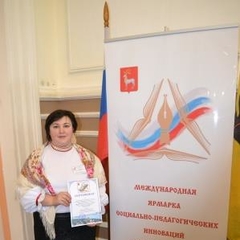 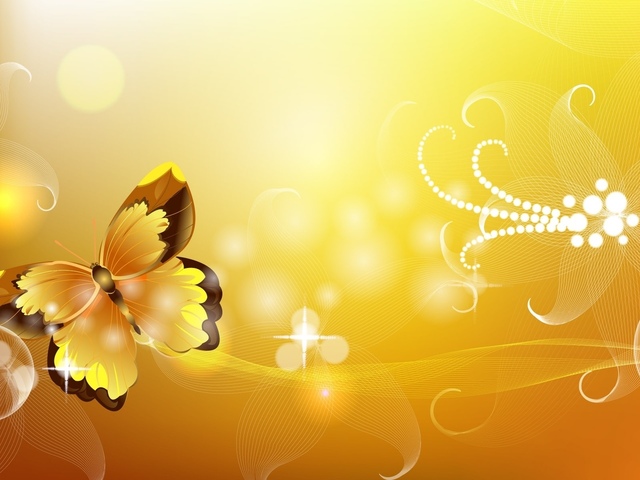 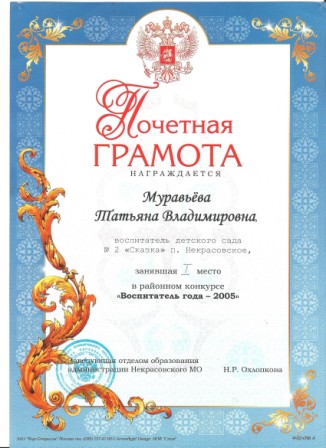 Грамоты за участие в конкурсах, выставках
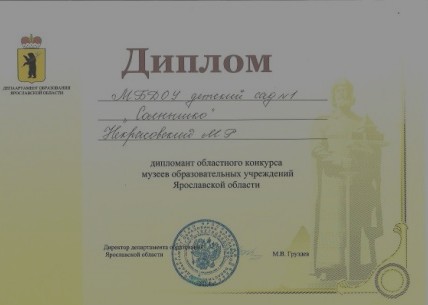 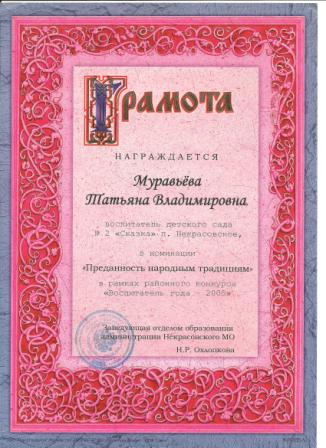 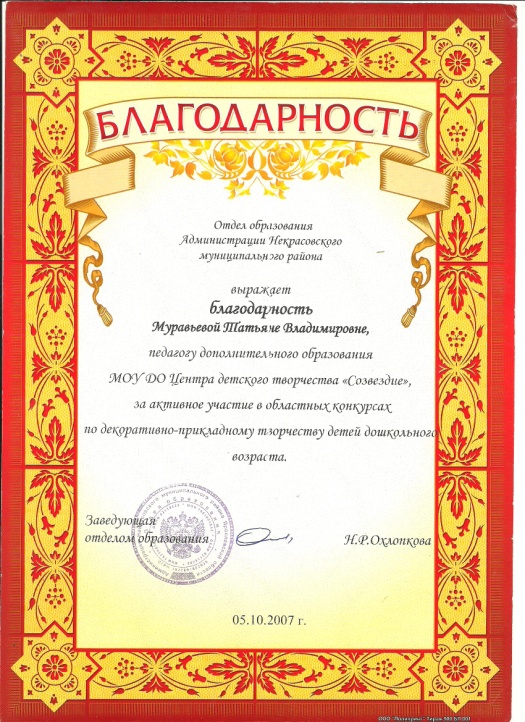 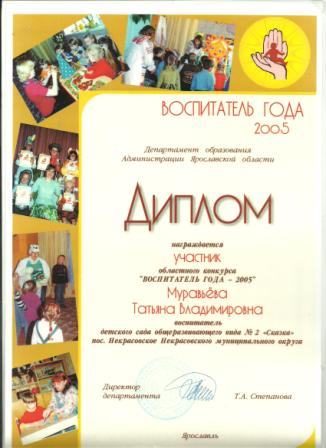 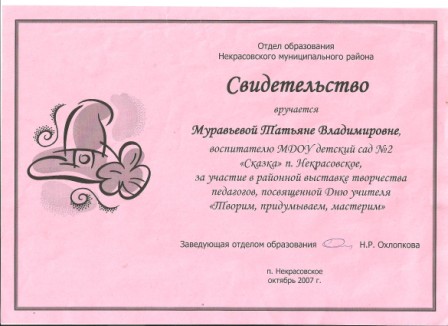 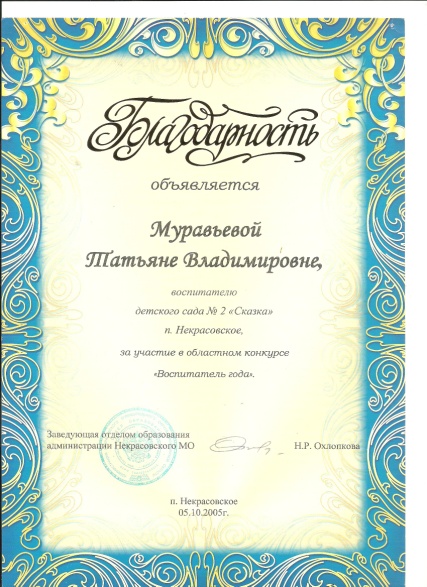 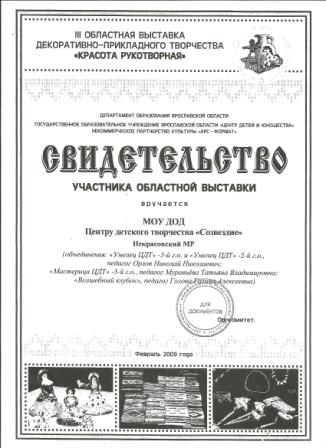 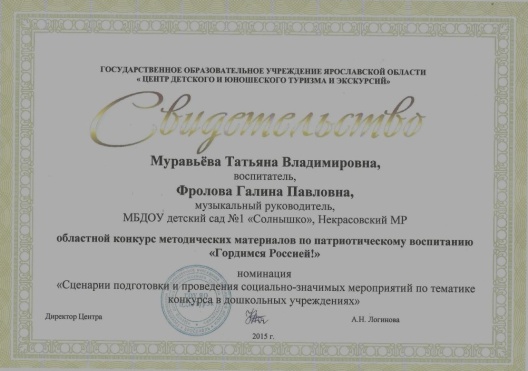 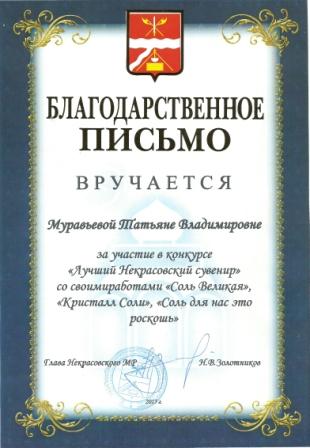 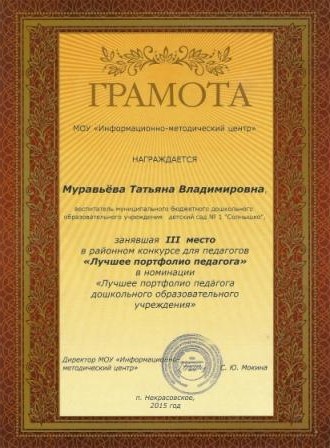 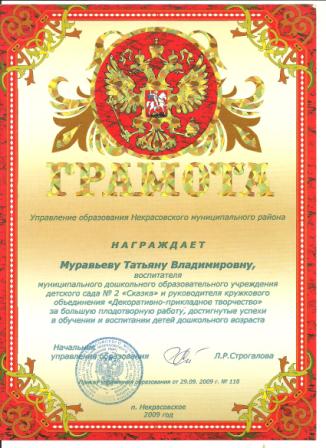 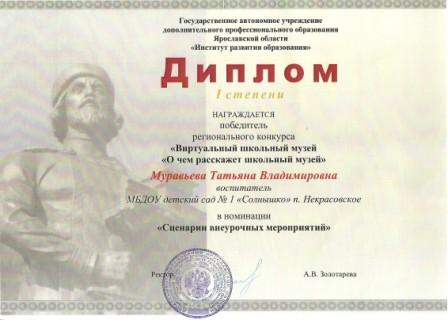 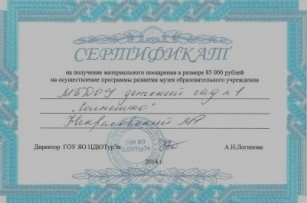 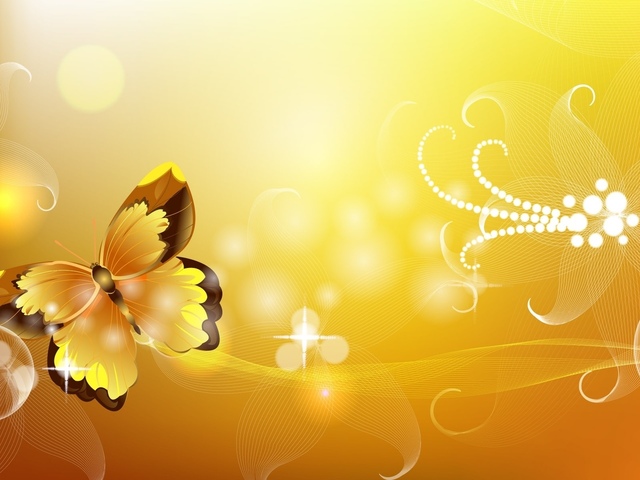 Сертификаты, свидетельства за участие в региональных  семинарах, субботниках
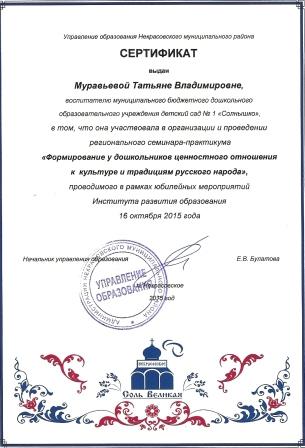 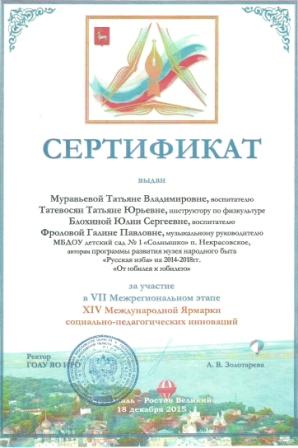 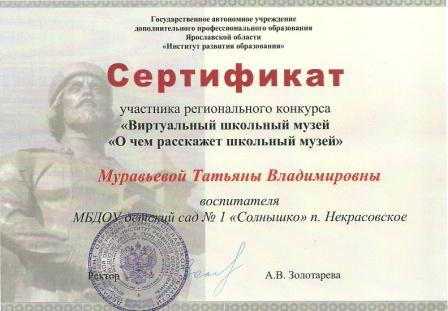 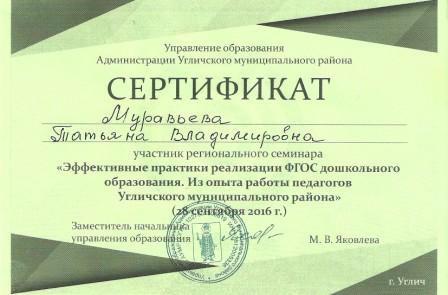 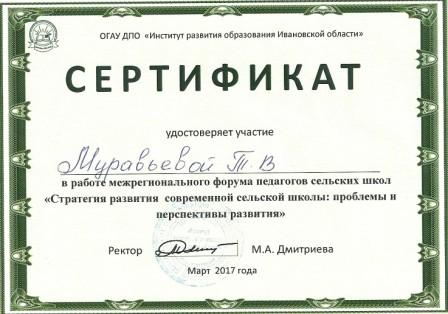 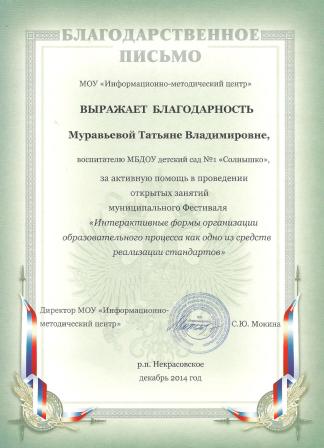 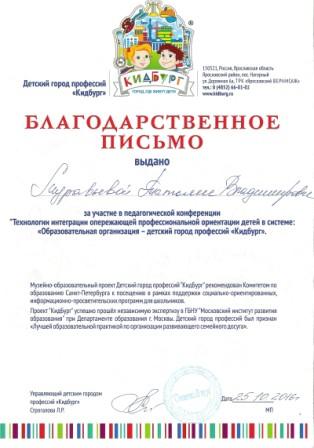 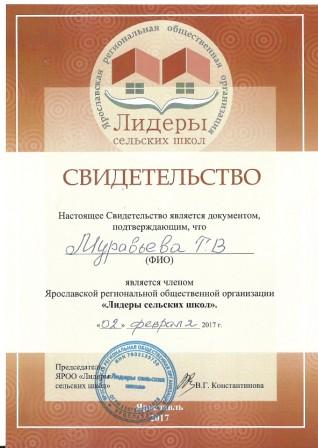 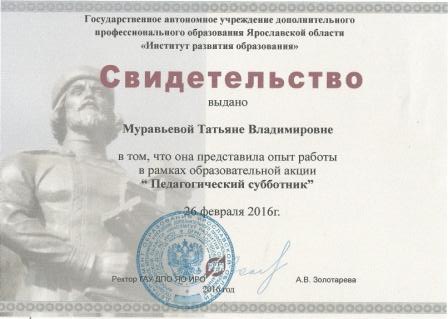 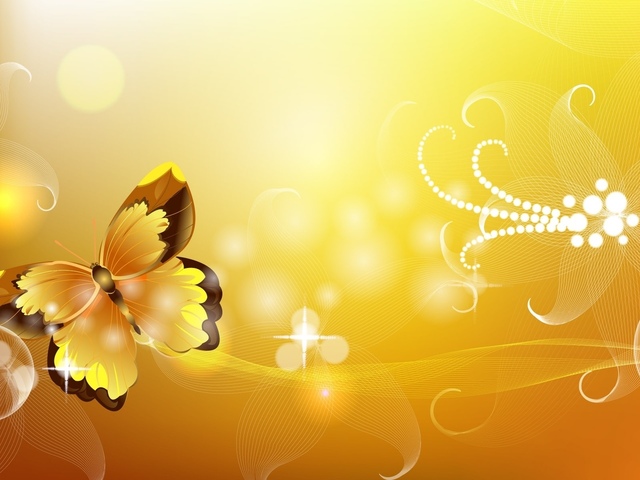 Грамоты за добросовестный труд и подготовке призеров
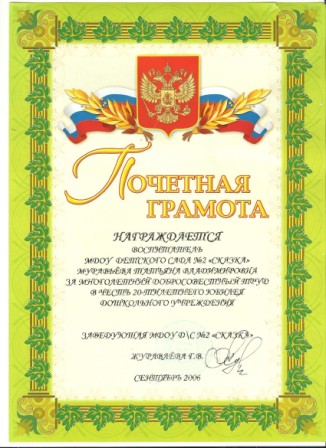 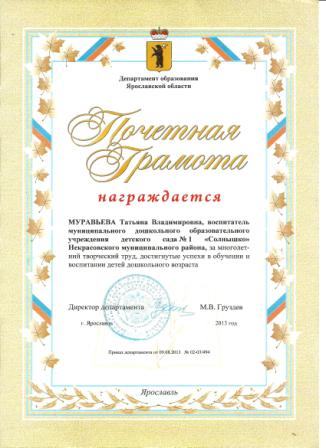 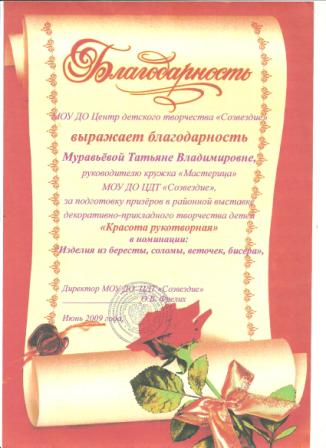 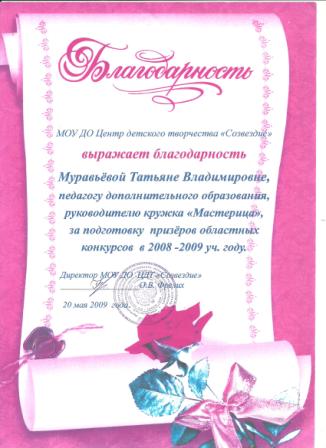 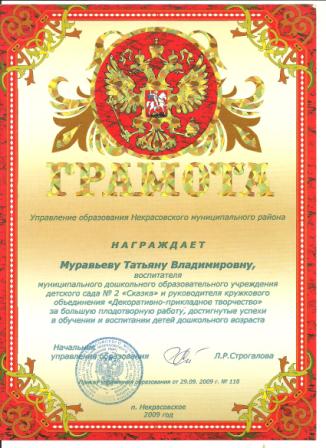 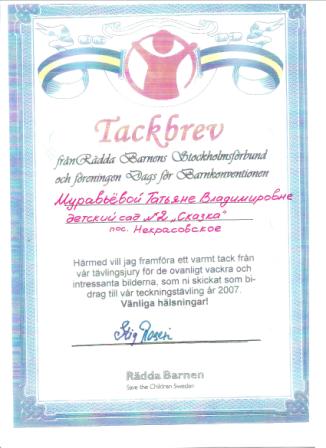 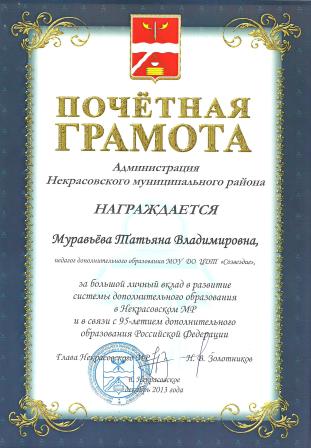 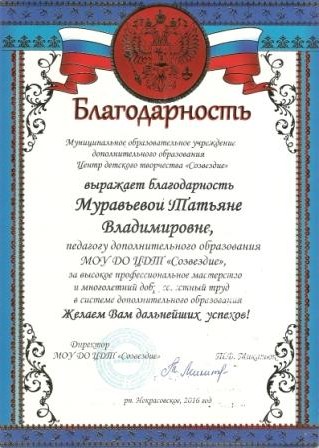 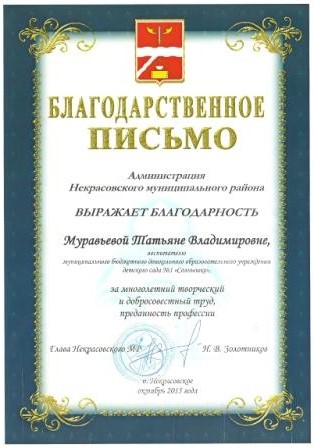 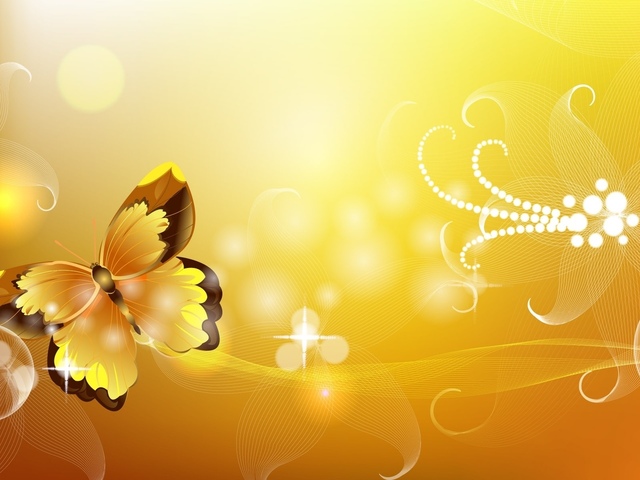 Участие моих воспитанников в конкурсах
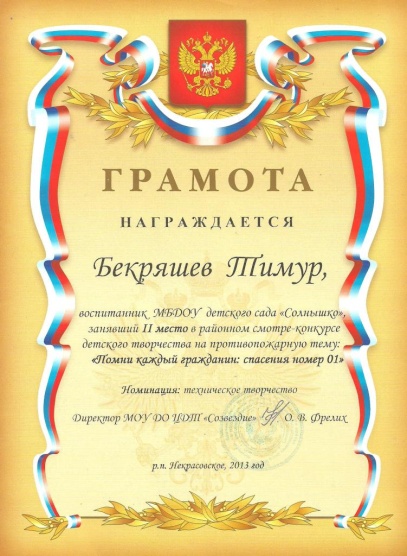 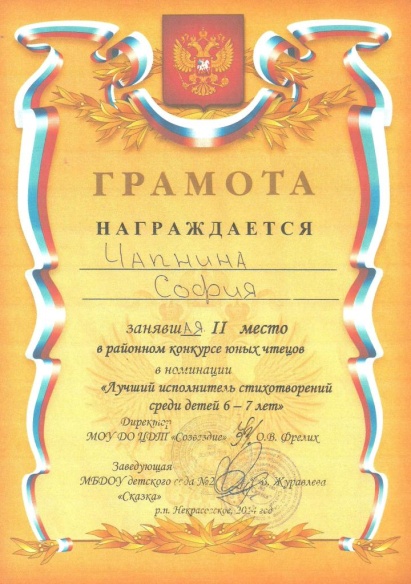 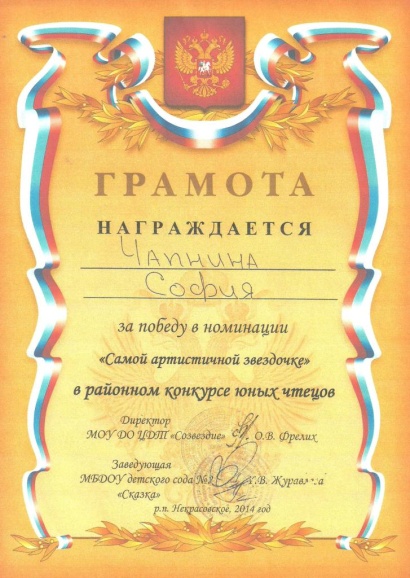 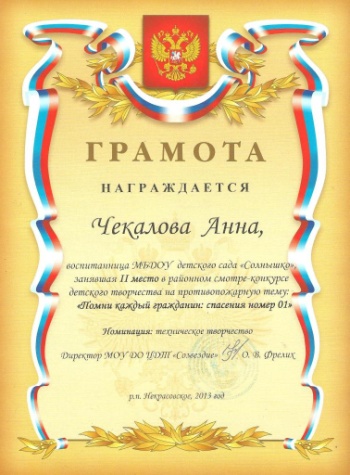 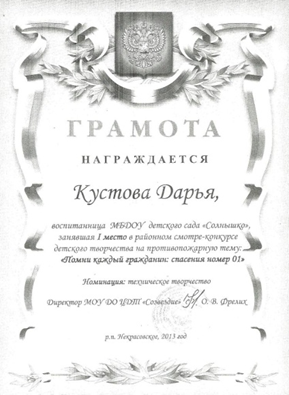 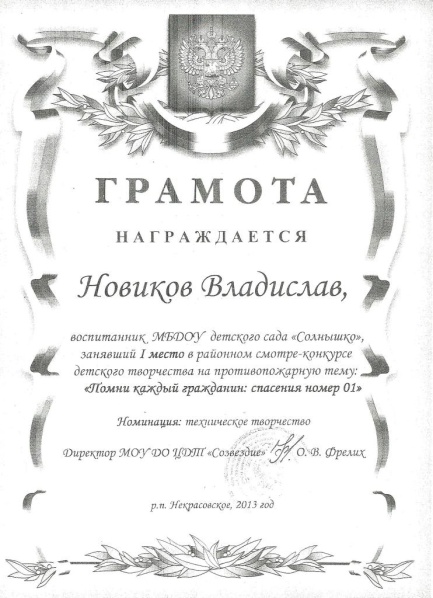 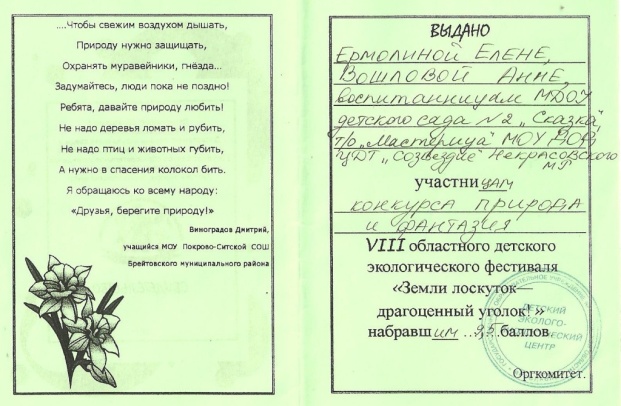 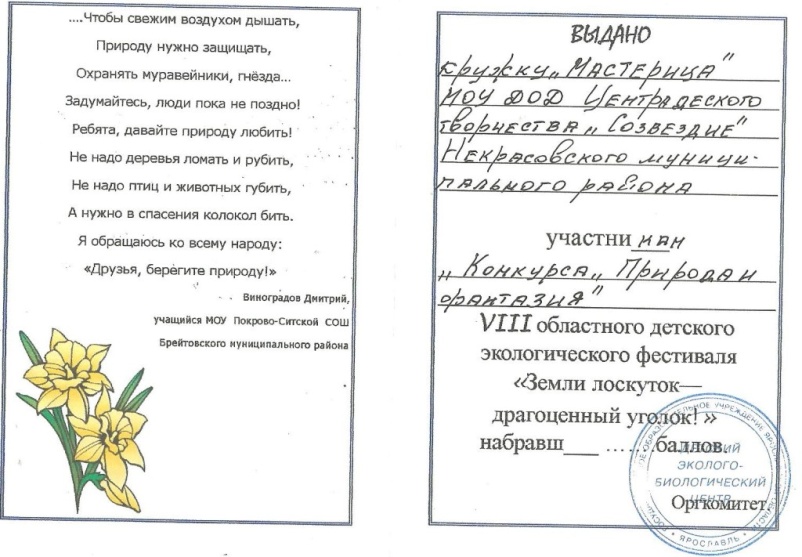 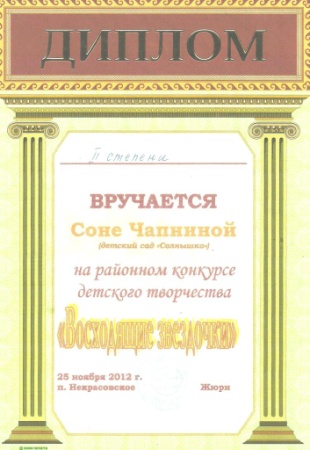 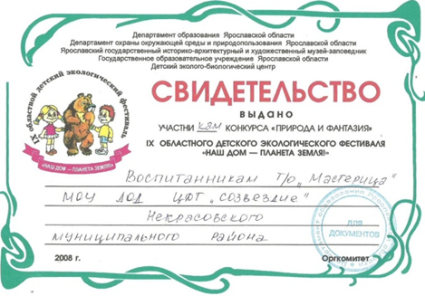 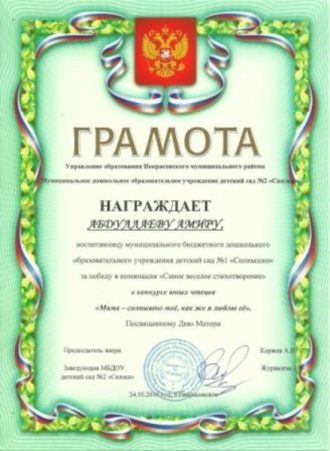 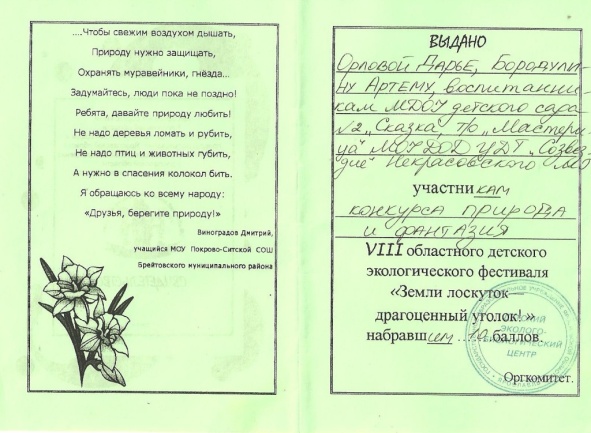 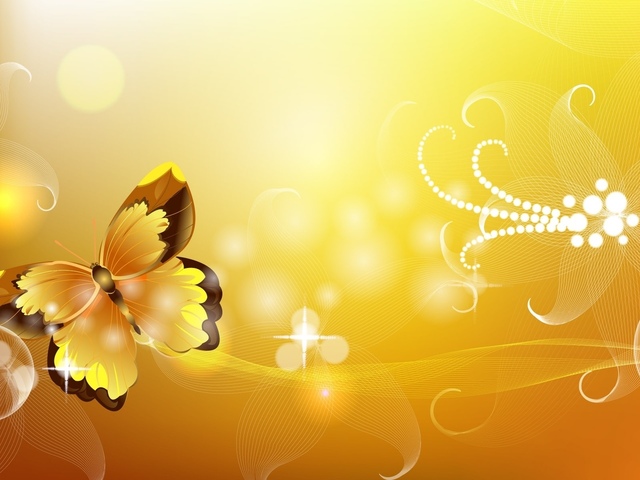 Основное направление моей педагогической деятельности: «Приобщение детей к истокам русской народной культуры»
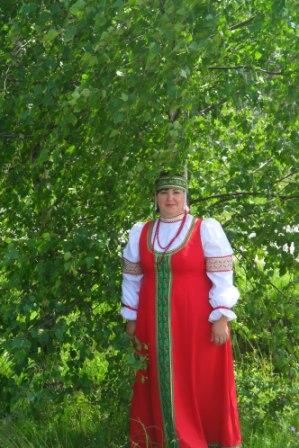 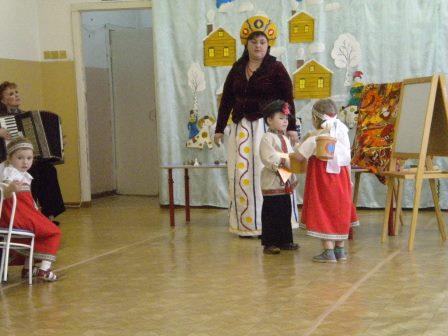 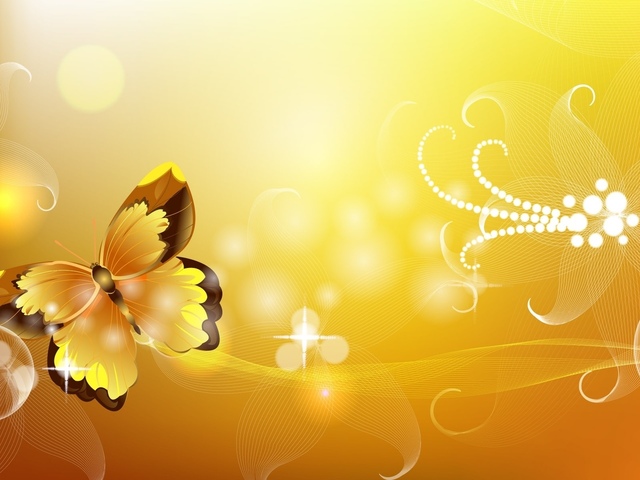 Музеем я руковожу, ребятам о старинных предметах расскажу
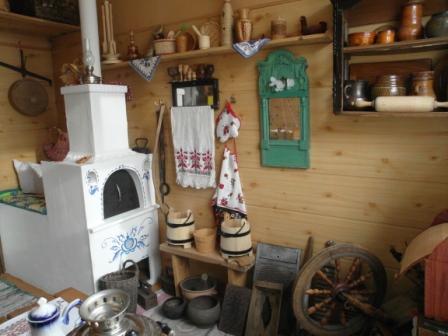 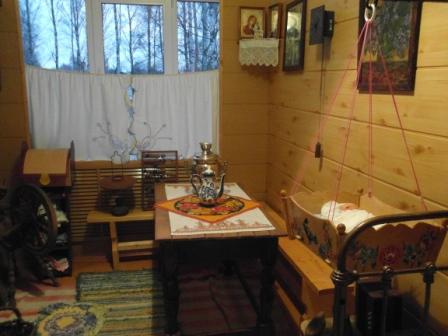 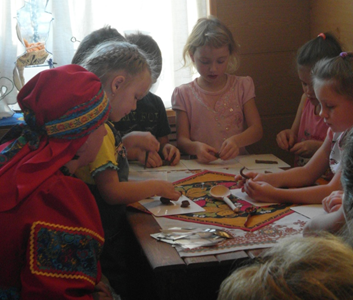 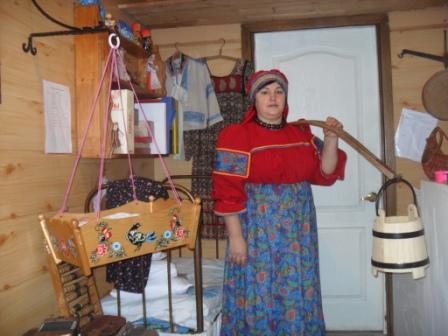 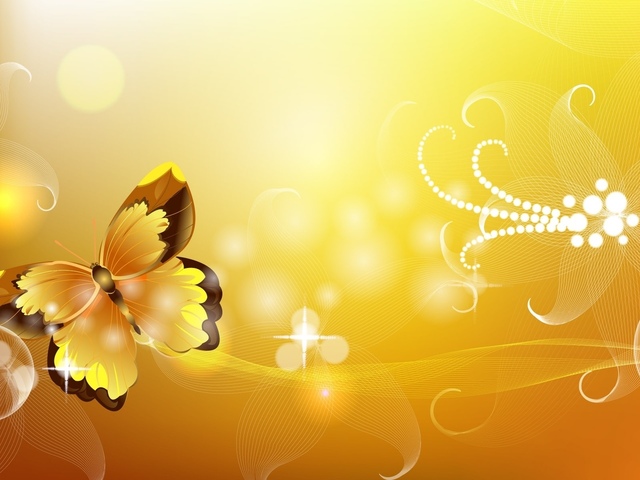 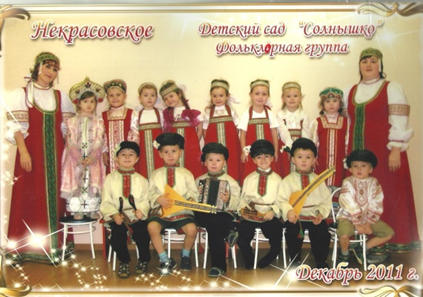 А вот мои музыканты, фольклорный ансамбль «Ладушки»
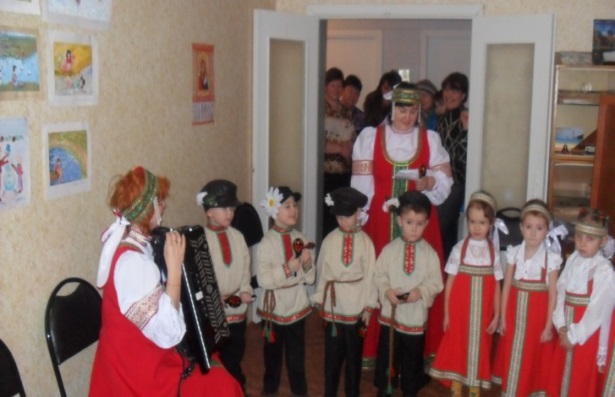 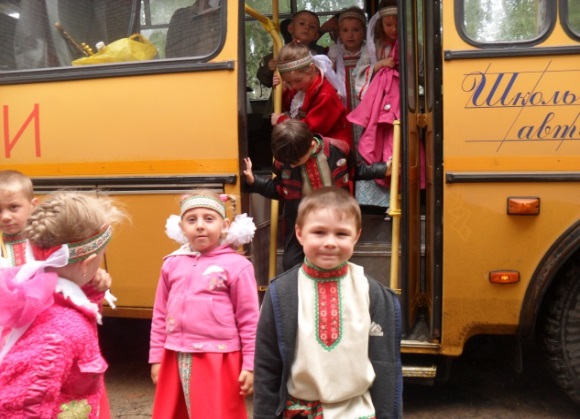 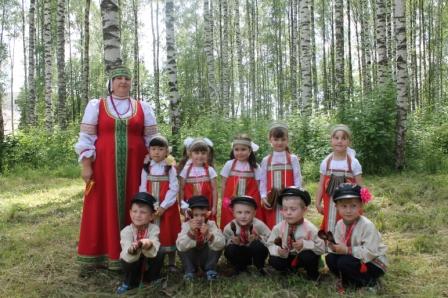 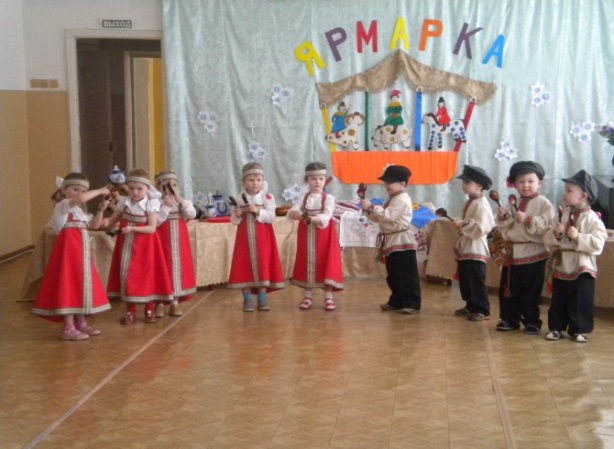 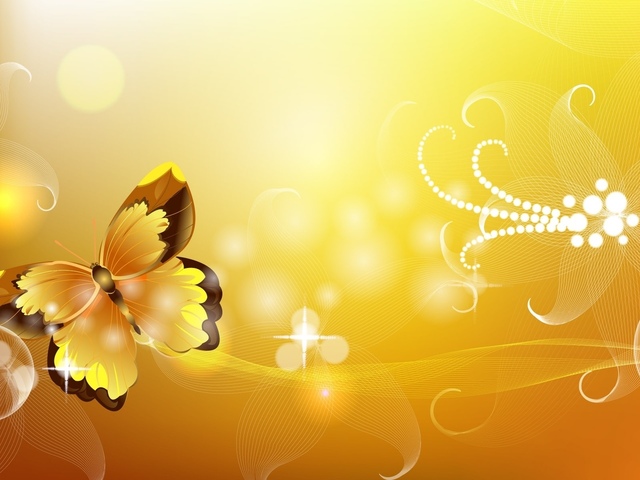 В свободное время веду занятия в изостудии , как педагог доп.образования
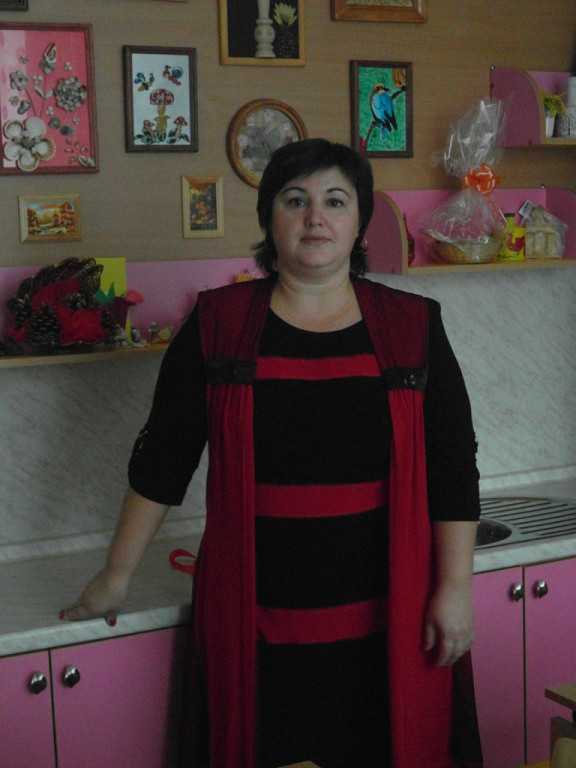 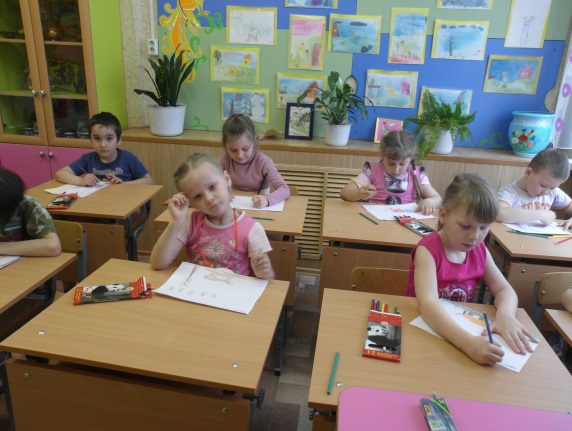 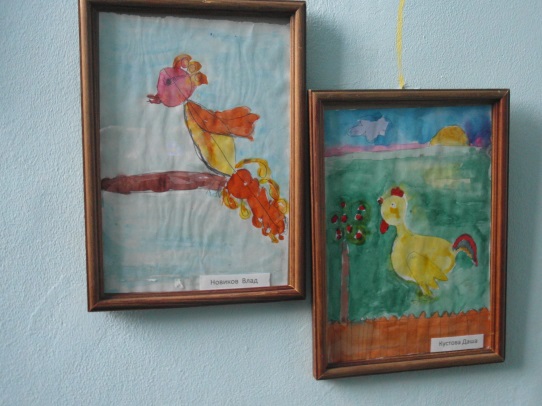 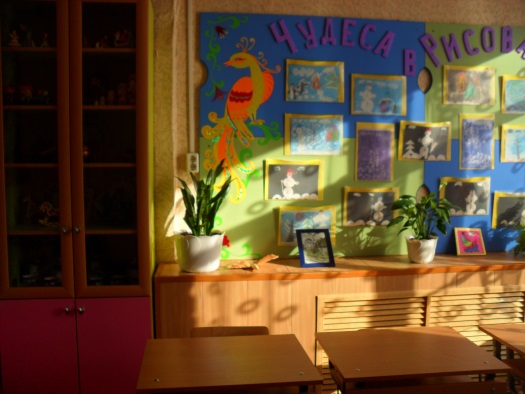 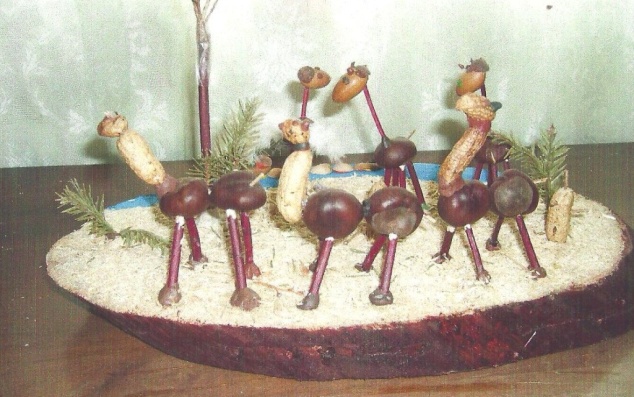 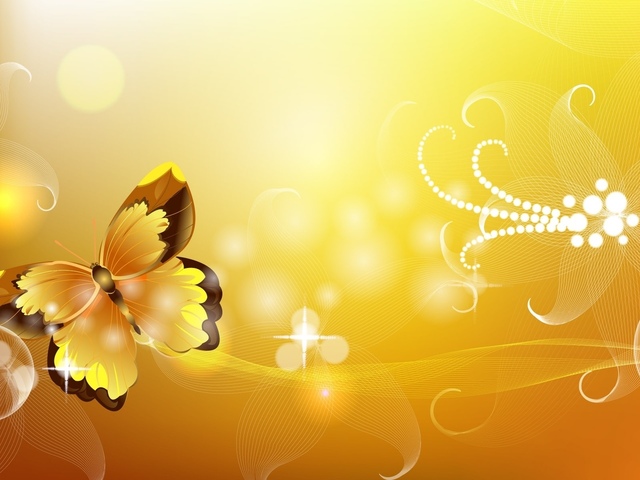 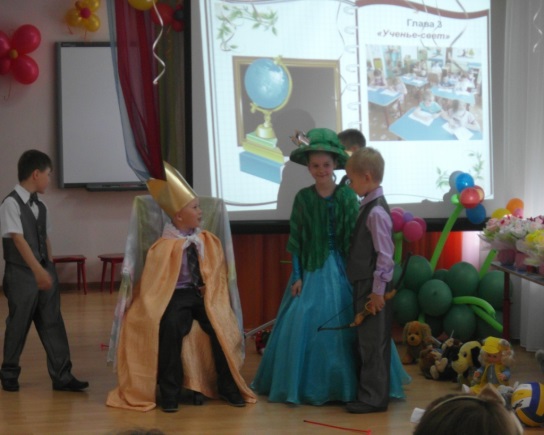 Нам на месте не сидится, любим мы повеселится !
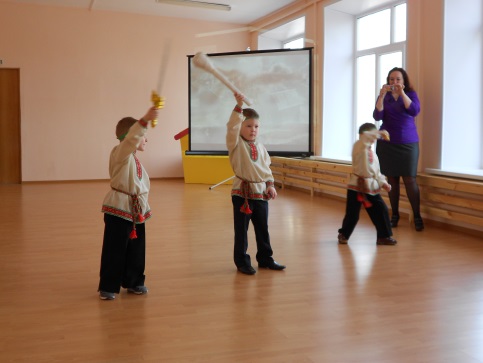 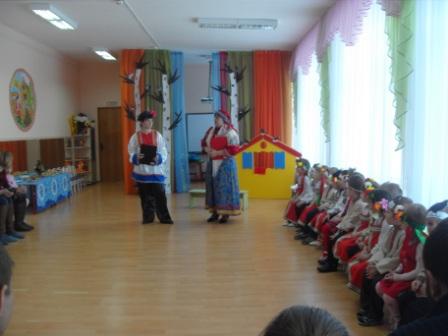 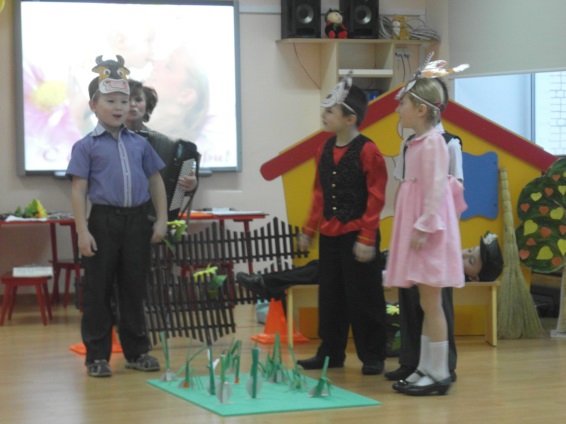 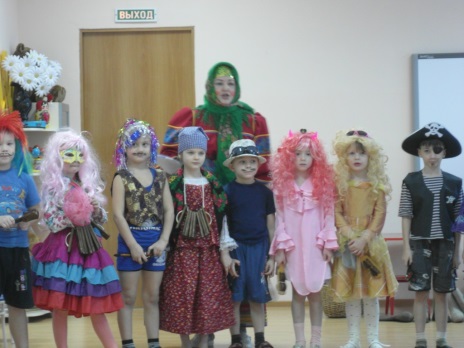 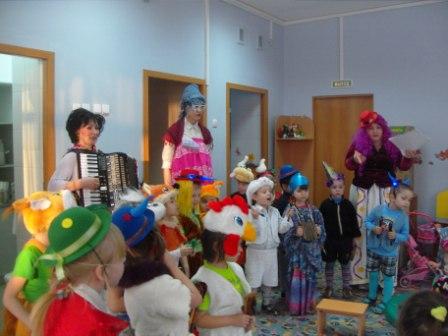 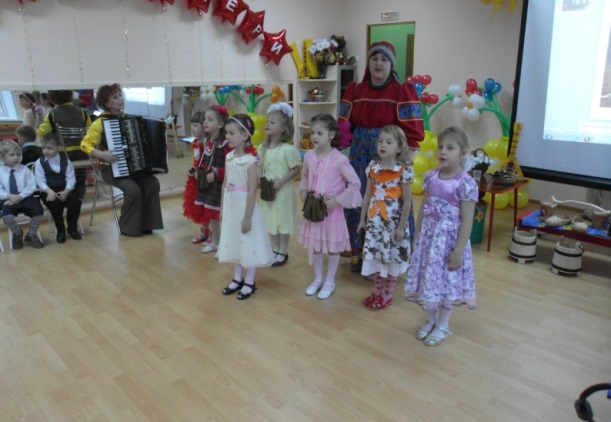 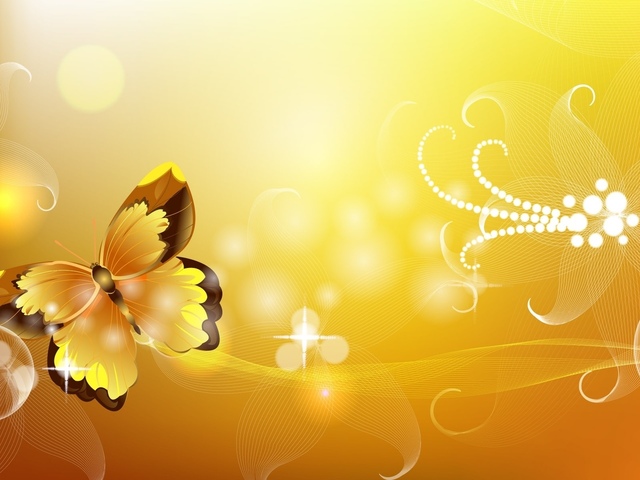 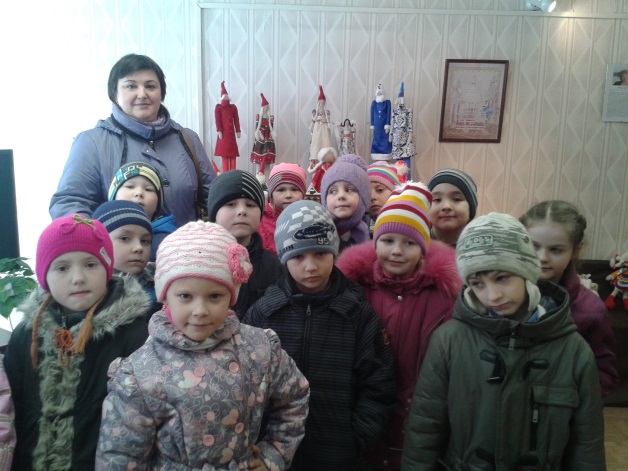 Наш социальный партнер: муниципальный музей
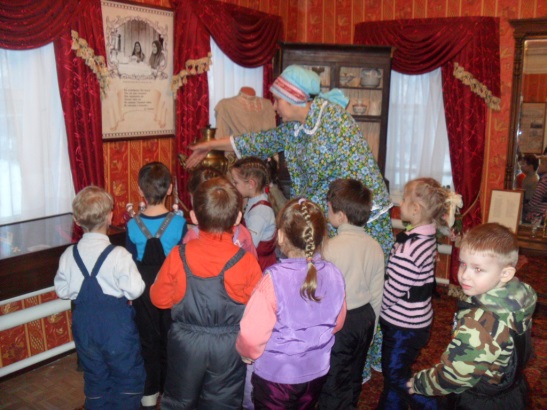 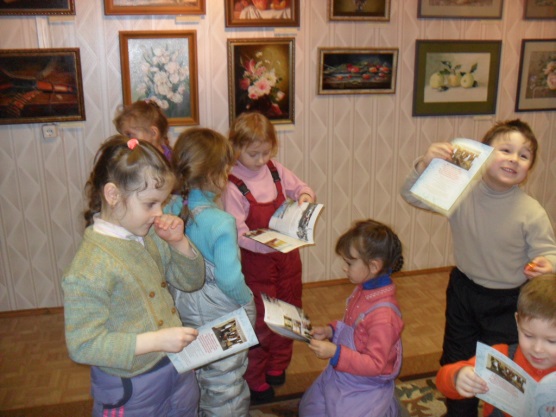 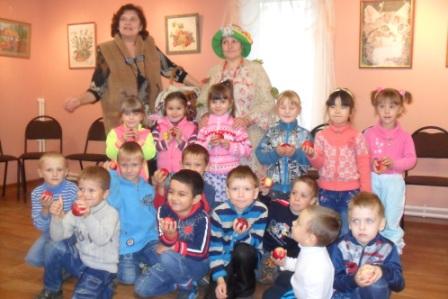 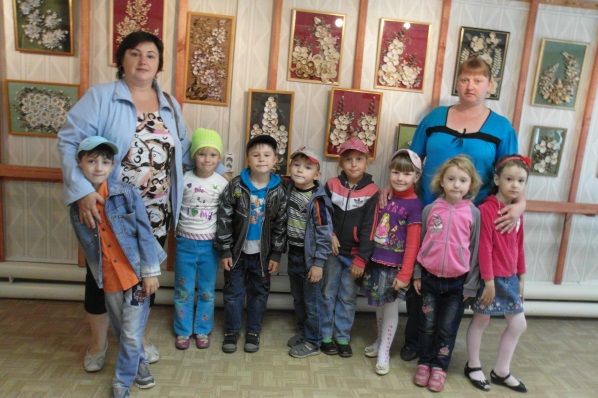 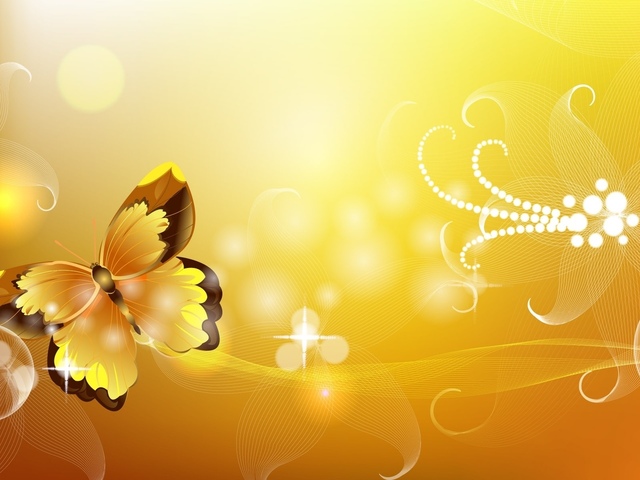 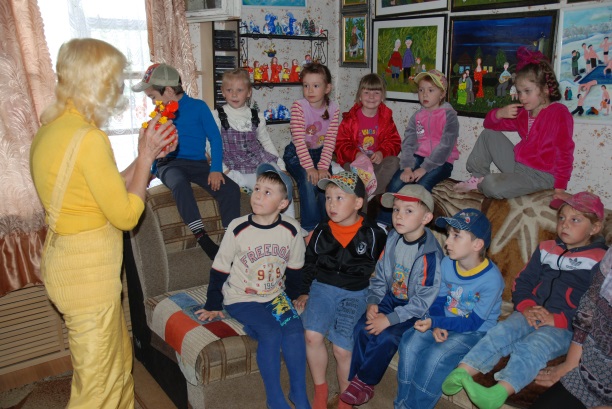 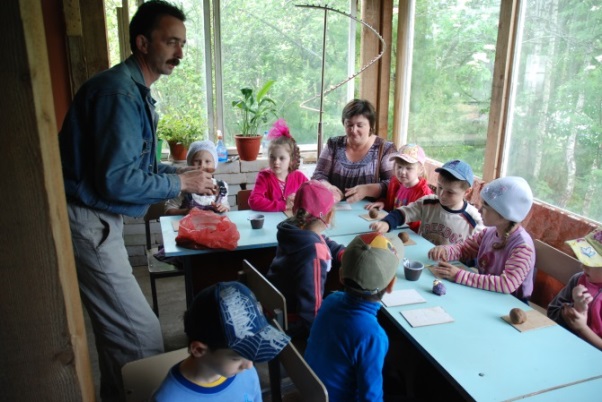 В гостях у народных мастеров Романовых
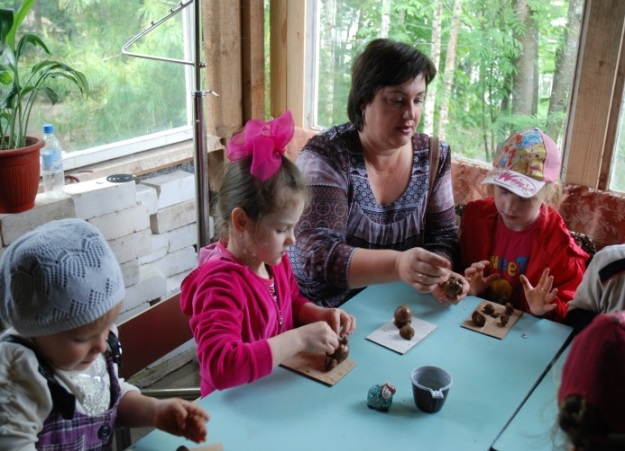 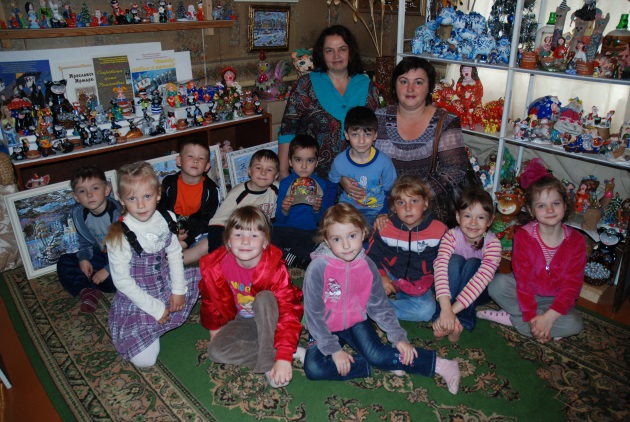 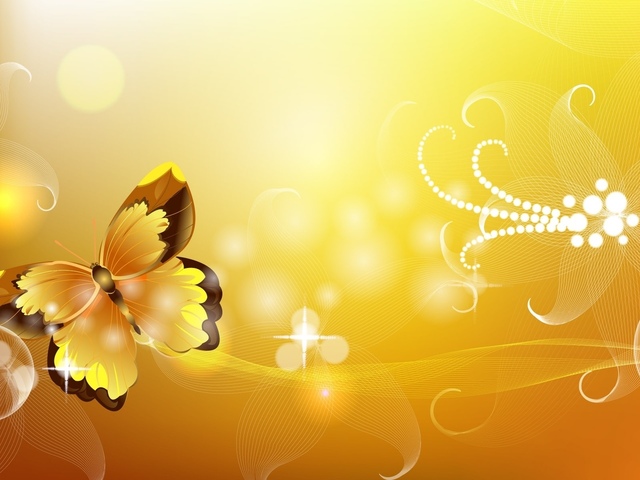 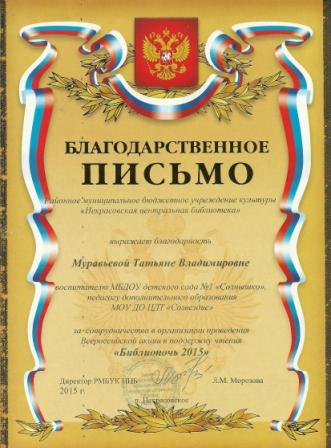 С библиотекой я дружу , и мастер-класс там покажу
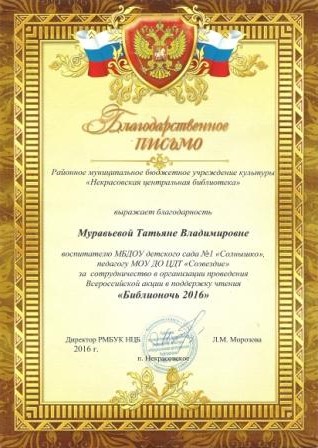 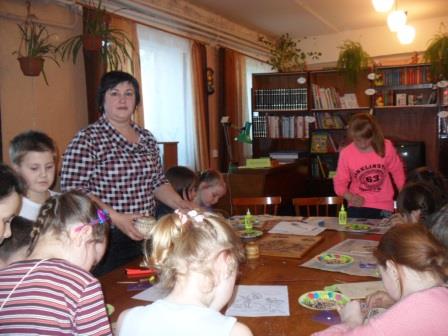 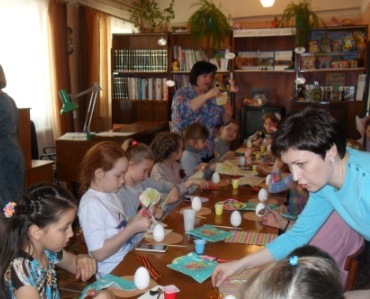 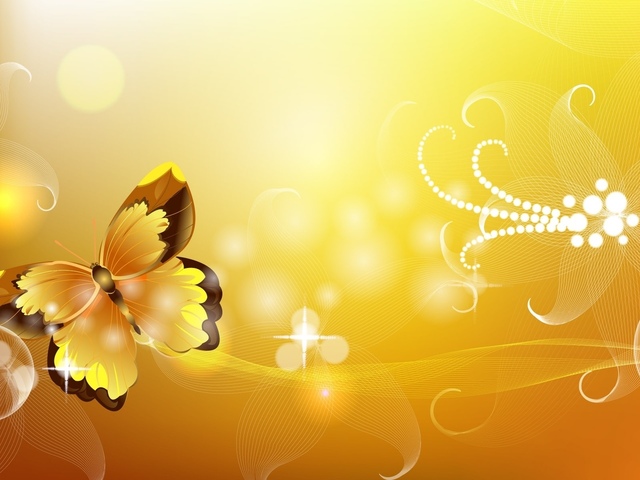 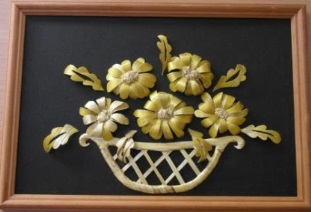 Умелые руки не знают скуки
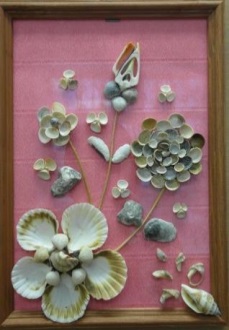 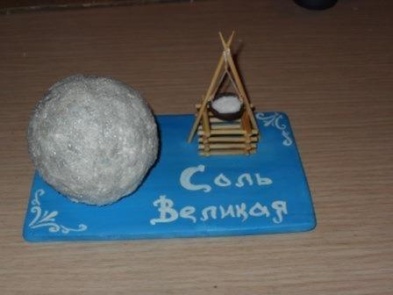 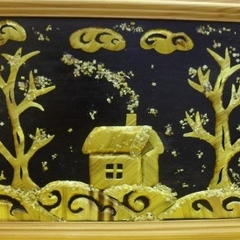 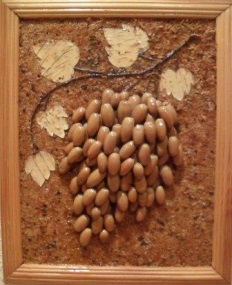 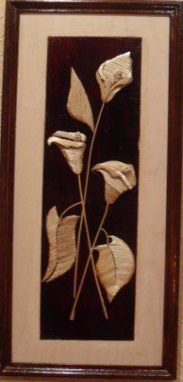 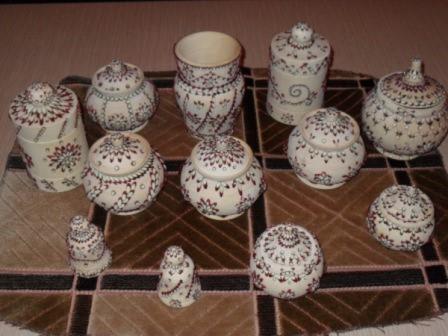 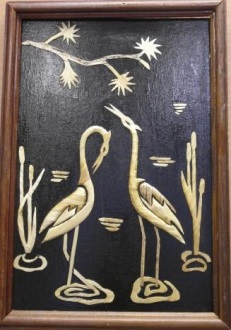 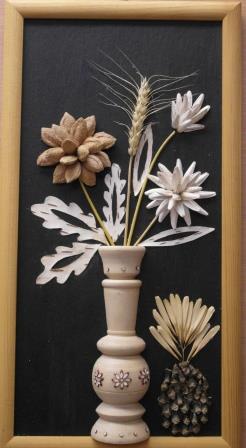 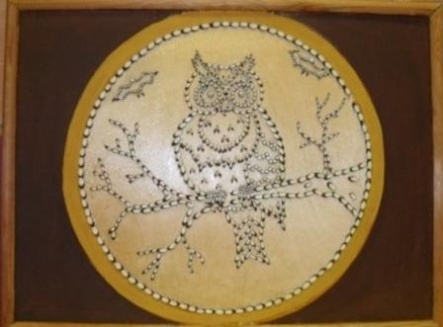 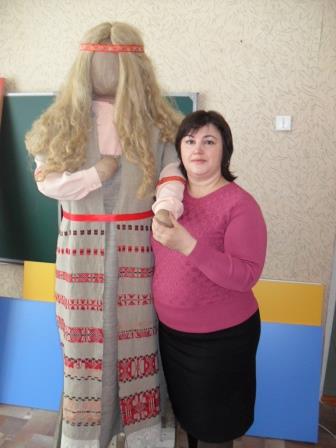 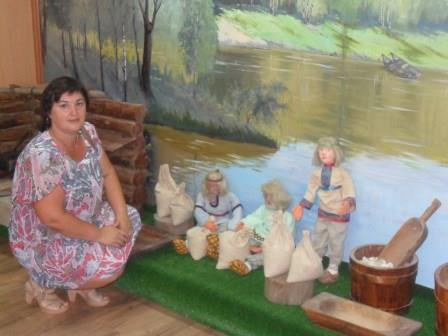 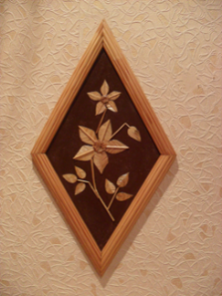 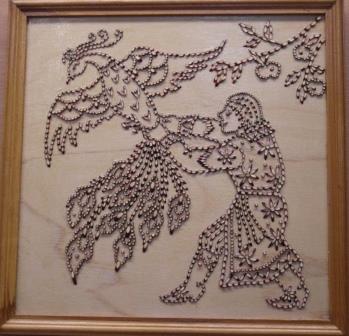 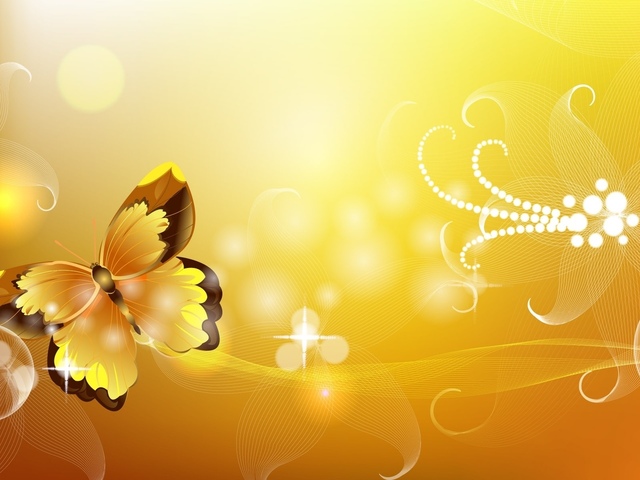 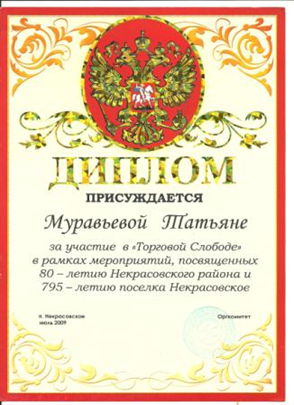 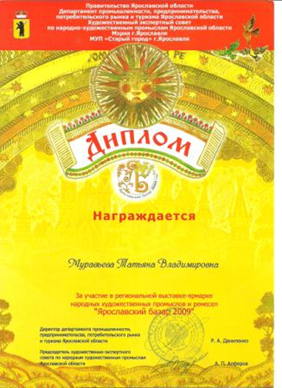 Грани мастерства.
Участие в торговой слободе
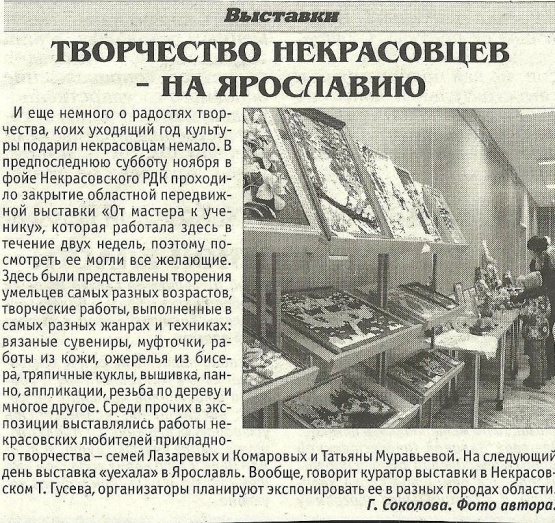 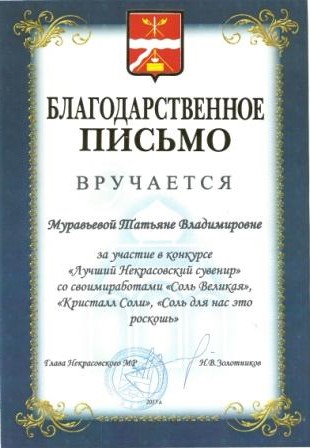 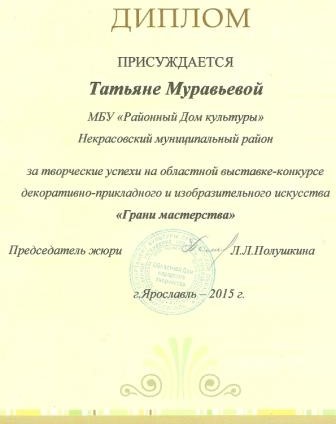 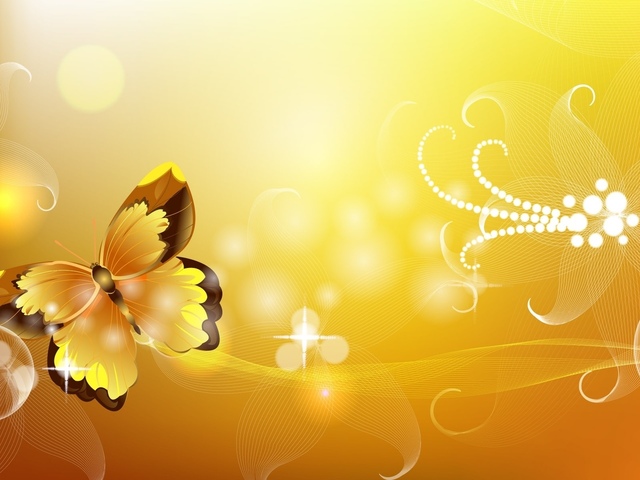 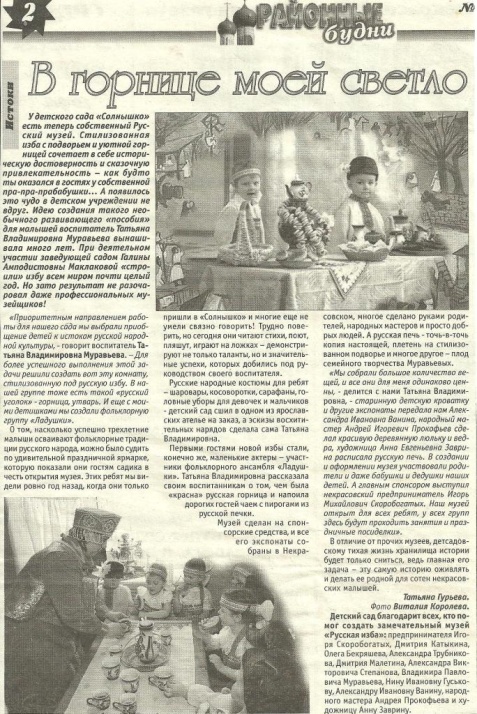 Про меня и про моих «Ладушек»
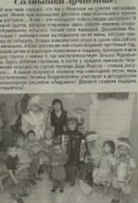 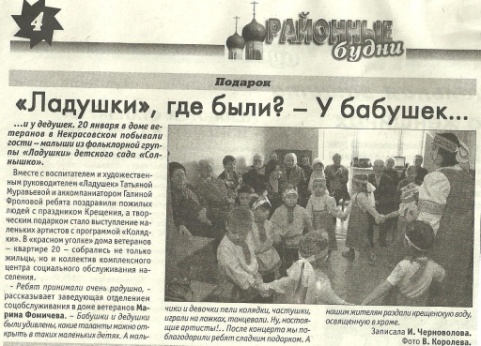 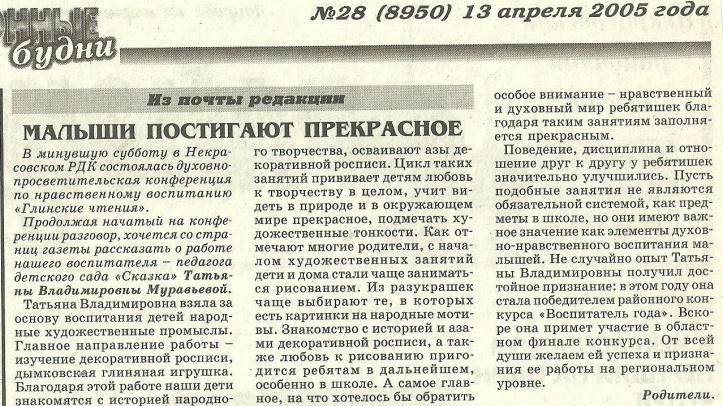 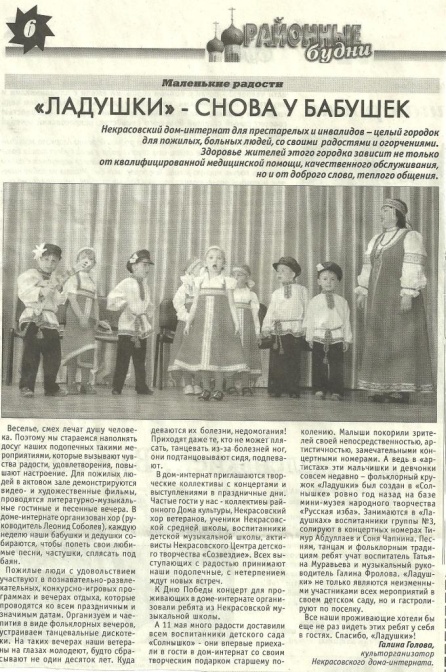 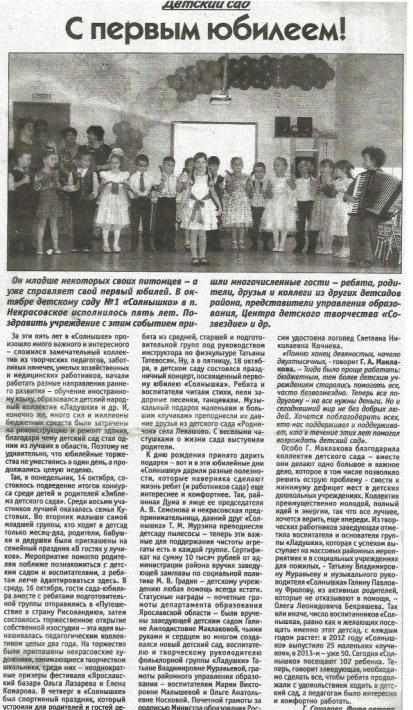 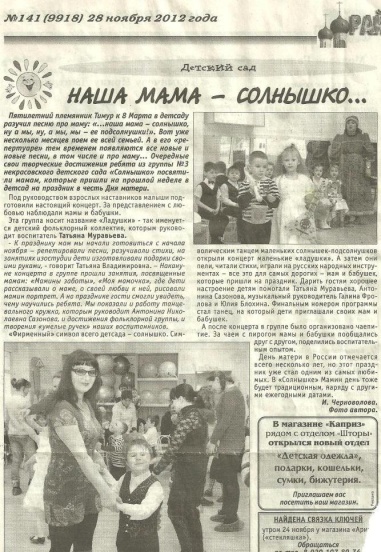 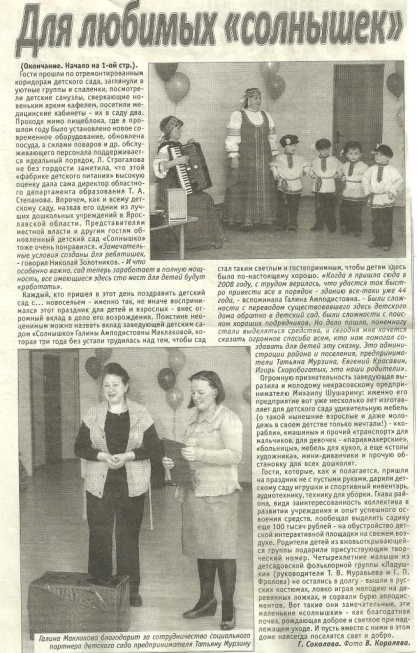 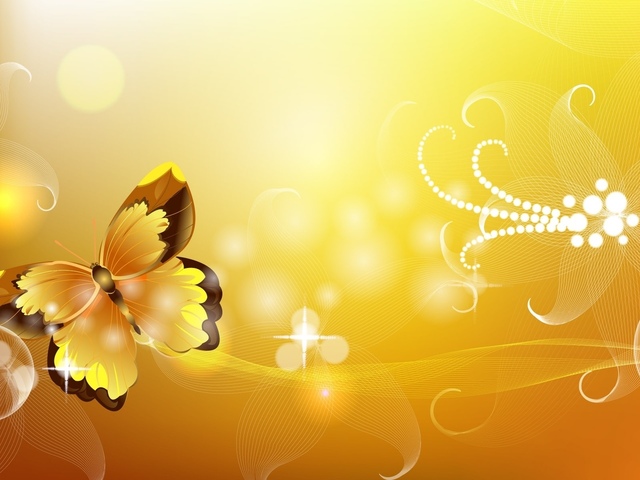 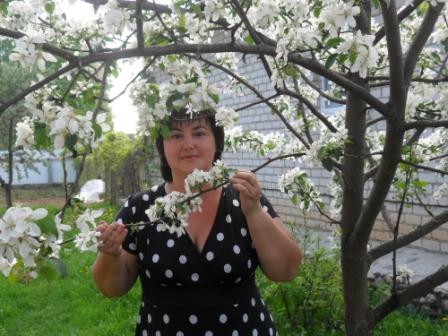 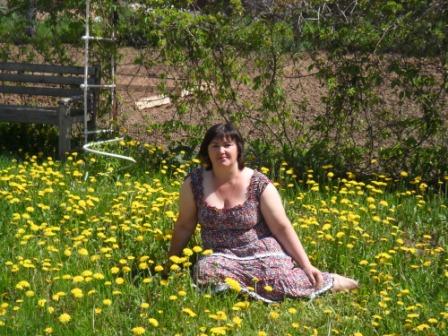 Улыбнулась мне в жизни удача,Благодарна за это судьбе.Знаю я, не могло быть иначеВ этом мире, на этой Земле.
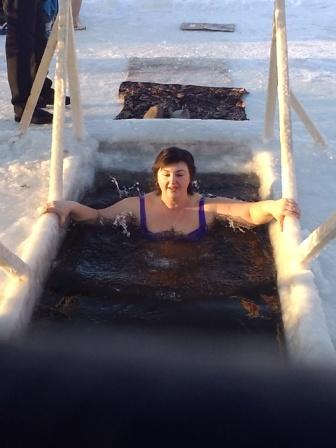 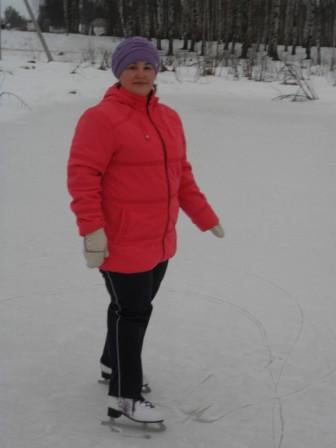 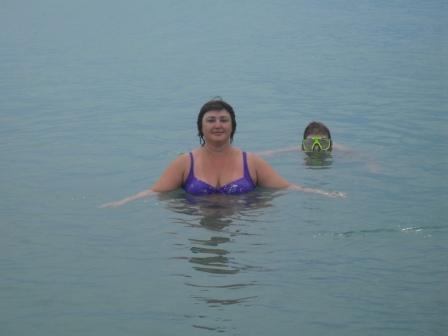 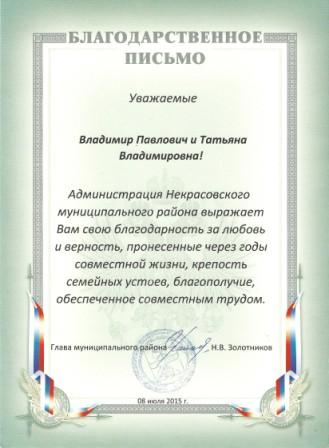 Какое счастье жить на свете, когда я в мире не одна. Когда душа теплом согрета и за спиной стоит семья !
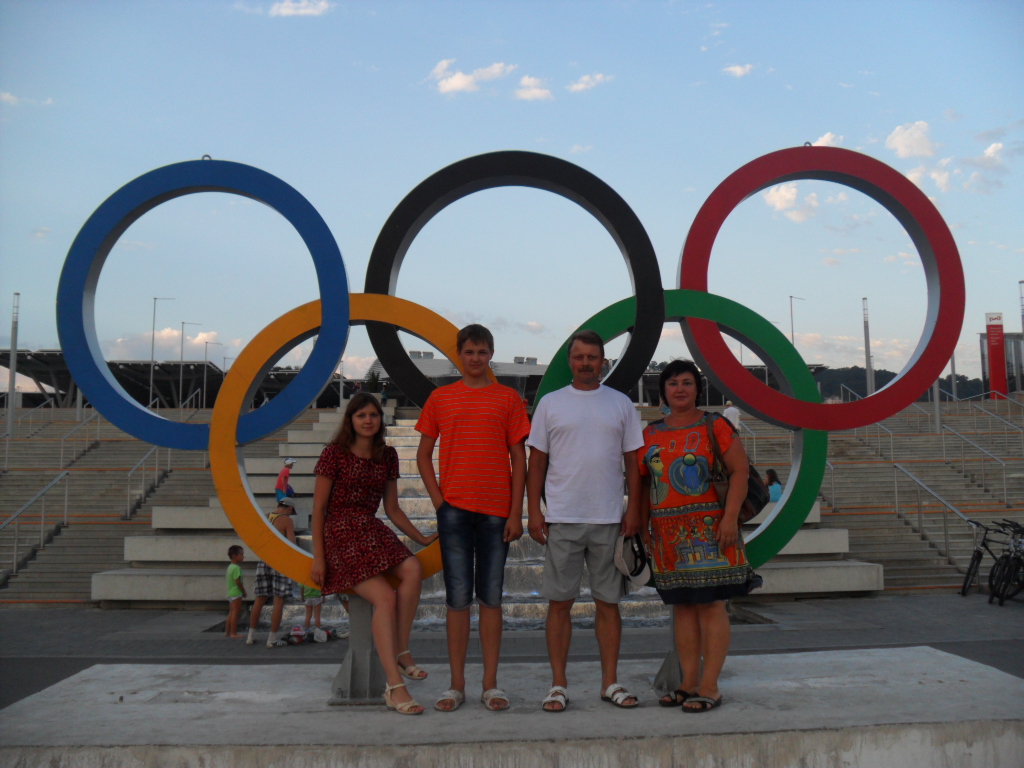 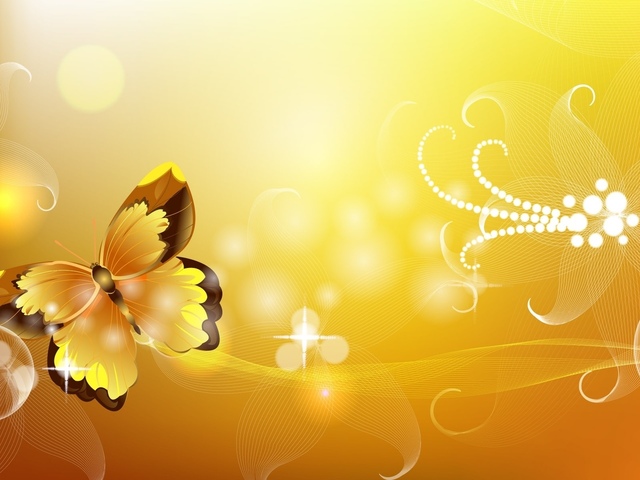 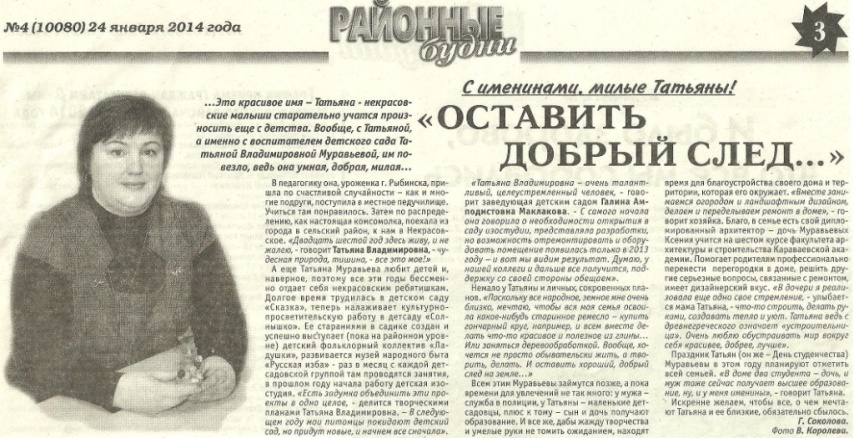 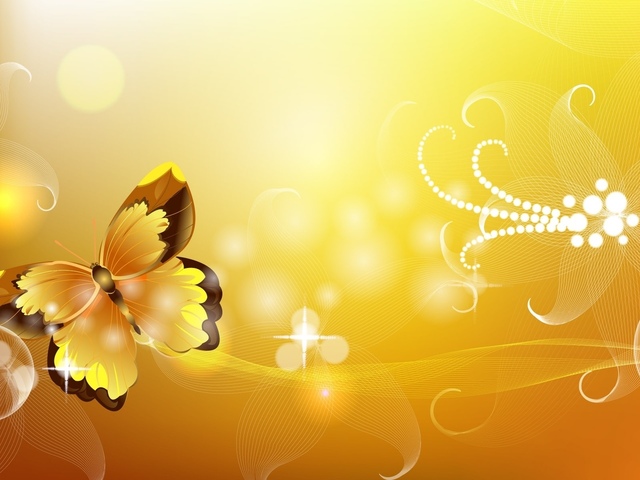 Все таки, удивительная это профессия - воспитатель! Работа с детьми дает возможность проявить человеку все самое хорошее, что в нем заложено, все его способности. Я хочу, чтобы мои раздумья, сомнения ,  творческие находки послужили уроком молодой смене , необходимо научить их идти трудными дорогами познаний, не ждать готовых решений, а искать и находить самим .